Pertemuan 1Ruslan Ramli
RENCANA BELAJAR DAN KONTRAK KULIAH
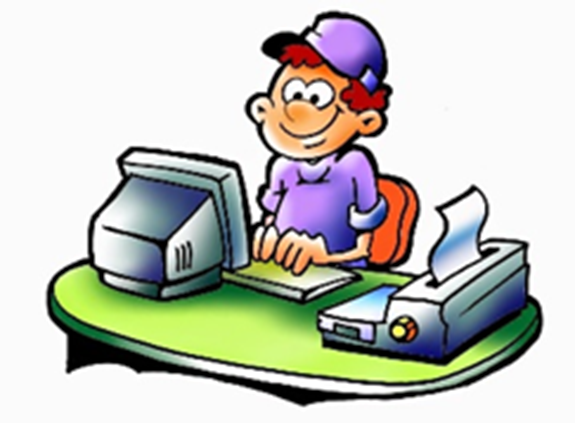 Pertemuan 1-4
Pengetahuan umum media portal
Media baru; medsos dan portal dalam fungsi dan peran
Media sebagai bagian dari sebuah organisasi perusahaan
Redaksi dan  Bisnis
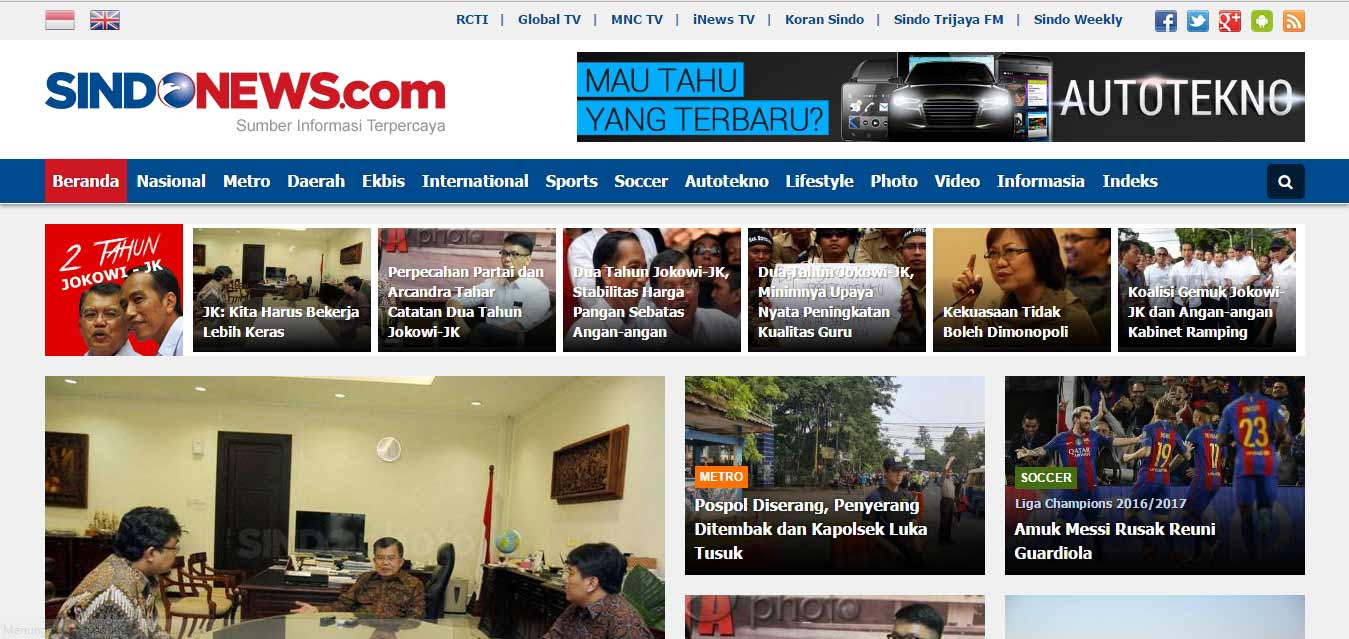 Pertemuan 5-8
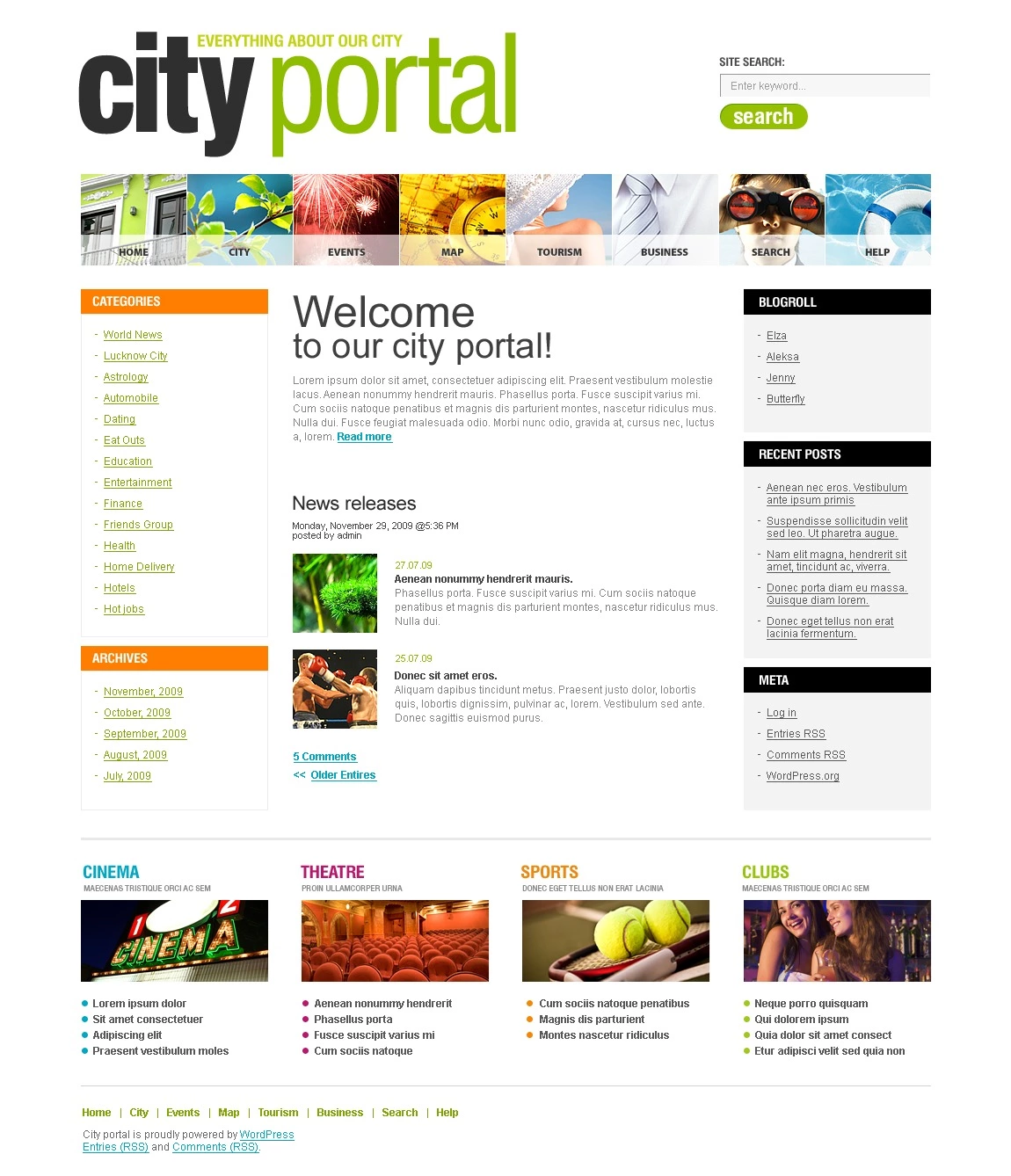 Ciri-ciri berita portal
Karakteristik  portal media
Map minding, review pertemuan 1-6 dan kuis
Aturan pers dan KEW
Pertemua 9-11
Membuat berita singkat
Menyusun berita portal
Turun lapangan di lingkungan kampus (internal)
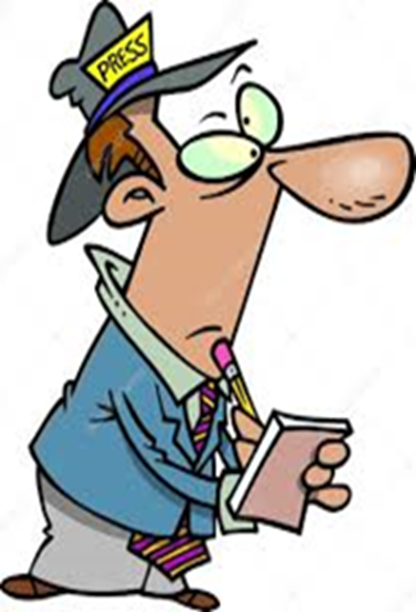 Pertemuan 12-14
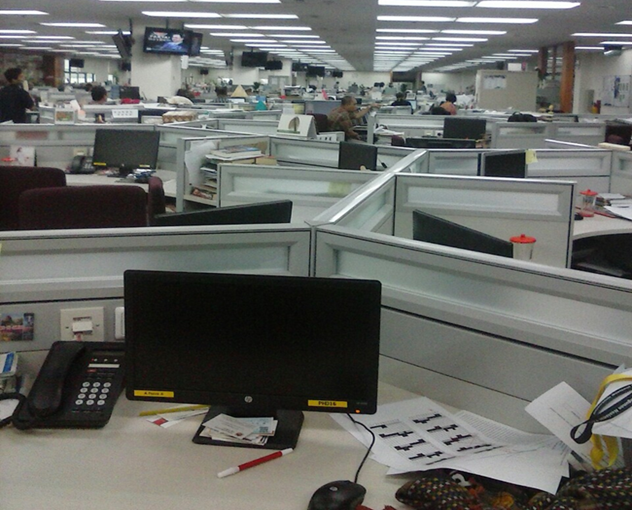 Proses produksi
Membedakan jenis-jenis berita
Bedah kasus berita
Indikator penilaian
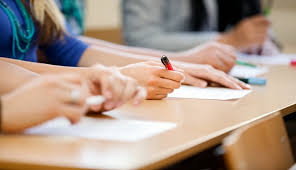 Absensi
Ujian tengah semester
Ujian akhir semester
Tugas indvidu
Kuis, diskusi
Izin yang diperkenankan
Mewakili UEU untuk kegiatan resmi
Urusan keluarga dekat (sakit, dukacita, menikah, urgent lainnya)
Kegiatan kampus yang direstui fakultas dan universitas
Sampai jumpa di kelas